1
Krav til elbasser
Dialogkonferanse om elbusser xx. februar 2017
Øystein Fjæra, seniorrådgiver kontraktsforvaltning
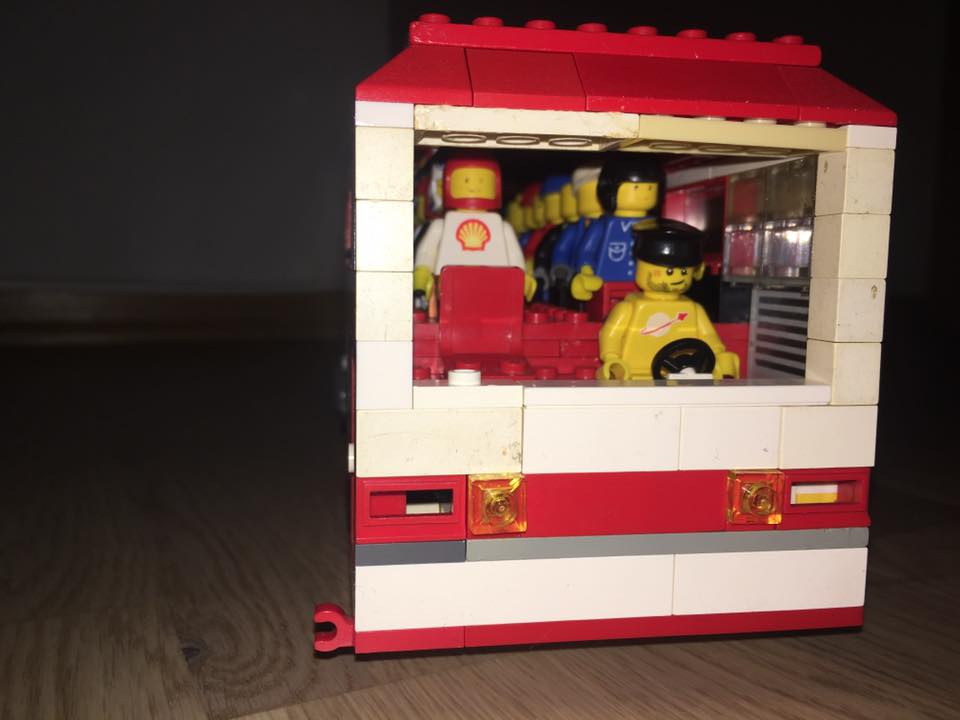 2
Hvordan er fremtidens busser?
Foto og konstruksjon: Sindre Hognestad
3
Må Ruter stille andre kvalitets- og funksjonskrav til elbusser?
4
Hvilke fordeler (utover de åpenbare) gir elbusser for passasjerene?
5
Kan innføring av elbusser gi nyskapende interiørløsninger som kan øke kapasiteten?
6
Tilleggsvarmer på strøm eller biodrivstoff?
Noen krav ligger fast: Komfort for passasjerene og USB-lader
7
8